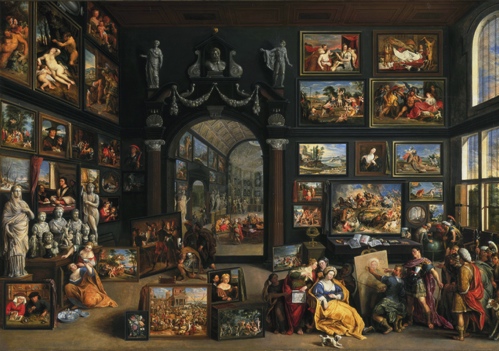 Verzamelen en dansen in de Gouden Eeuw
Welvaart
Mensen verzamelen kunst
Kunst staat door het hele huis heen, of in aparte kunstkamer/rariteitenkabinet. 
Om te pronken – belegging voor later
Kunst - Schelpen – Tulpenbollen – Albums met prenten – Kostbare atlassen – Muziekinstrumenten –Wapens etc..
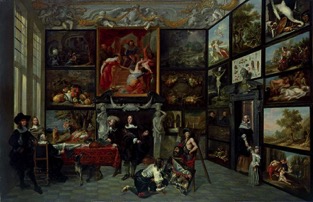 GENRE SCHILDERKUNST: VAN DER AST: SCHELPENVERZAMELING
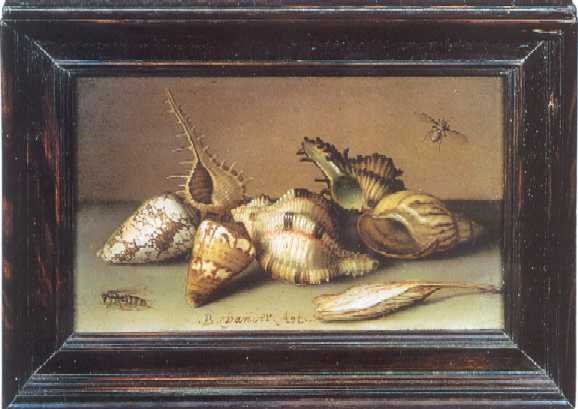 Rijke kooplieden: Prive verzameling: het poppenhuis
Chinees porselein
Tulpomania
Tulp komt uit Turkije
In 17e eeuw populair! – tulpengekte
1636 bracht een tulpenbol evenveel geld op als luxe grachtenpand of buitenverblijf aan de Vecht
Tulpenhandel = geld
Beleggen
Dans
Protestantisme in Nederland – geen vertier   Burgerij aan de macht.

Frankrijk/Italie – Aan de hoven uitbundige dansvoorstellingen/opera’s
Lodewijk XIV: “L’Etat c’est moi”
72 jaar geregeerd in Frankrijk
Absoluut vorst
Lijfspreuk: “De Staat dat ben ik”
Door God aangesteld
Versailles
Rijkdom en macht
https://www.youtube.com/watch?v=3ZESdIUCWzE
§
Academische dans
5 basisposities

Deze worden tot op de dag van vandaag op balletscholen onderwezen
Regels voor theaterdans vastgelegd:
    Naar buiten draaien van de benen met als doel:
     - meer ruimte voor bewegingen zoals hoog optillen van benen en zijwaartse passen
Sterrendom
Sterrendom
https://www.youtube.com/watch?v=IZb4GlVH9ms

Vanaf 3.00

https://www.youtube.com/watch?v=YIVOllKODj8
Dans in Nederland
Thuis of onderdeel toneelvoorstelling
Acteurs dansen ook, geen opleiding
Pas in de loop 17e eeuw ook rol voor vrouw
Aanzien was laag
Burgerij was hier aan de macht: geen plaats voor uitbundige hofcultuur

Eind 17e eeuw veranderingdoor stadhouder Willem III
Hij spiegelt zich graag aan buitenlandse vorsten: grote hoffeesten/ buitenverblijven (b.v. paleis Soestdijk)
https://www.youtube.com/watch?v=z_1bdiU3Vvc#t=36
Het dansfeest - 1639
Feest in het huis van de slechte rijkaard
http://www.digischool.nl/ckv2/hof/dansnotatie/dansnotatie.htm